Day-TraderA language for day trading
COMS 4115 Programming Language and Translator
Tsung-Kai Lin(tl2450)
Jie Huang(jh3105)
Fang Da(fd2263)
Ran Wang(rw2409)
Shao-Chuan Wang(sw2644)
Computer Science, Columbia University
1
Outline
Introduction (Tsung-Kai)
Language Feature (Jie)
System Architecture (Fang)
Implementation and Integration (Ran)
Test Plan (Shao-chuan)
Demo
Computer Science, Columbia University
2
Outline
Introduction (Tsung-Kai)
Language Feature (Jie)
System Architecture (Fang)
Implementation and Integration (Ran)
Test Plan (Shao-chuan)
Demo
Computer Science, Columbia University
3
Day Trading
Buying and Selling within one day 
High frequency and short term trading
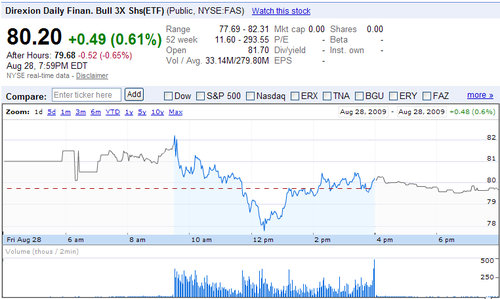 Computer Science, Columbia University
4
Predict the Trend
Indicators can help predict the trend of stocks





 Apply strategy to make money
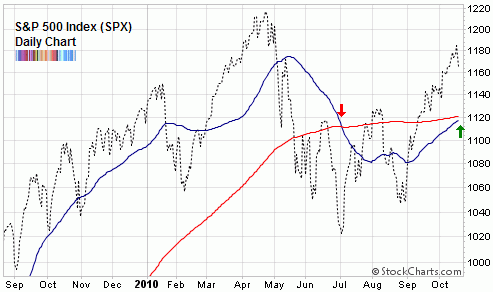 Computer Science, Columbia University
5
Searching For Potential
Stock Market
Portfolio
Indicator
Indicator
Subset
Subset
Indicator
Indicator
Potential Stock
Potential Stock
Buy
Sell
Action
Computer Science, Columbia University
6
Outline
Introduction (Tsung-Kai)
Language Feature (Jie)
System Architecture (Fang)
Implementation and Integration (Ran)
Test Plan (Shao-chuan)
Demo
Computer Science, Columbia University
7
Simple
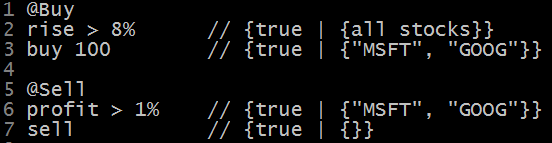 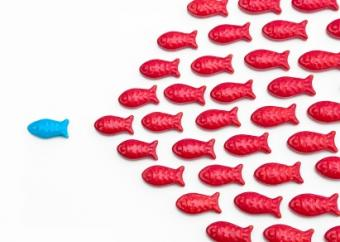 Trend Following
Computer Science, Columbia University
8
[Speaker Notes: The most significant character of our language is it is very simple. Here is an example program written in daytrader. 

The second line ‘rise greater than 8%’ is to find all the stocks which currently have a rise greater than 8%, then if any stock meeting this condition is found, buy 100 unit of each of them.

The comments following each line shows the set of stocks passed to each line, which is the filtering result of the previous line, for example...

The Boolean value will be set to false only if the set of stocks becomes empty

This simple program actually implemented a trading technique frequently used in real practice – trend following.]
Efficient
@BUY
MA1(10) crossup MA1(15)
select “MSFT”, “GOOG”, “DELL”
Computer Science, Columbia University
9
[Speaker Notes: The next objective we want to achieve is to make our program very efficient, 

The first line of the program is to find all the stocks from the stock market with 10 days’ moving average crossup its 15 days moving average. It is a very expensive operation because it has to look up a lot of history data 

But if...

With this observation, we decided to do some optimization on our syntax tree to reorder the sequence of the program lines]
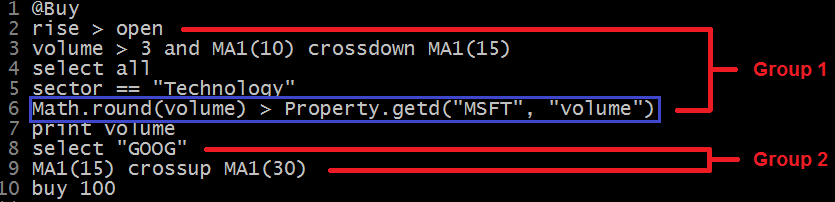 Computer Science, Columbia University
10
[Speaker Notes: In order to do the reordering, we need to solve two problems, one is when we can do the reordering, second is how we can do it. Look at this sample program.

To answer the first question, when we can do the reordering, our principle is, whenever the reordering will not change the program output, then we can do it. So here in this example. Only print and buy can not participate in the reordering. Then we have two groups of lines in which reordering can be done. 

Then how we can do the reordering in each group? We want to put the line running fastest to the top and the line running slowest to the bottom.]
Efficient
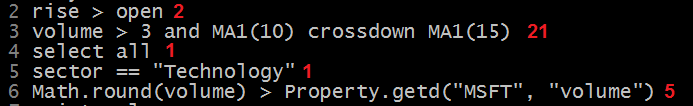 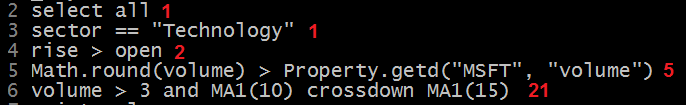 Computer Science, Columbia University
11
Outline
Introduction (Tsung-Kai)
Language Feature (Jie)
System Architecture (Fang)
Implementation and Integration (Ran)
Test Plan (Shao-chuan)
Demo
Computer Science, Columbia University
12
Architecture
Source
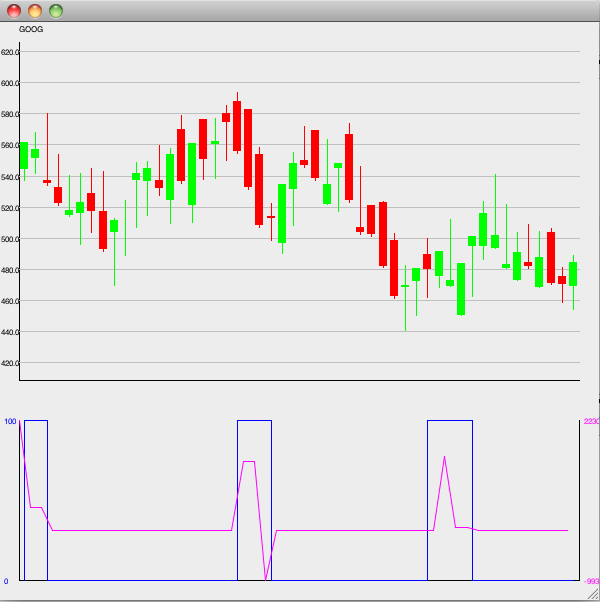 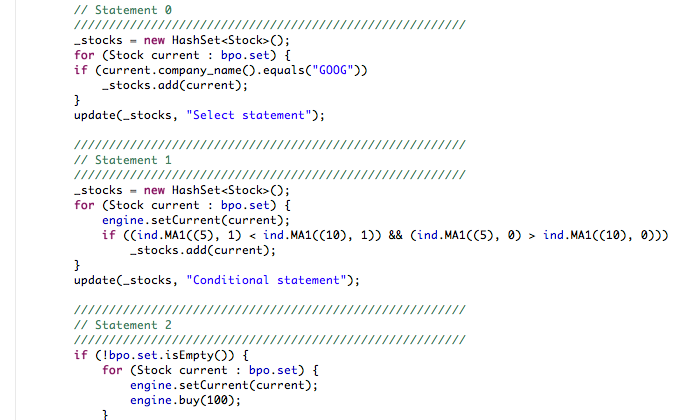 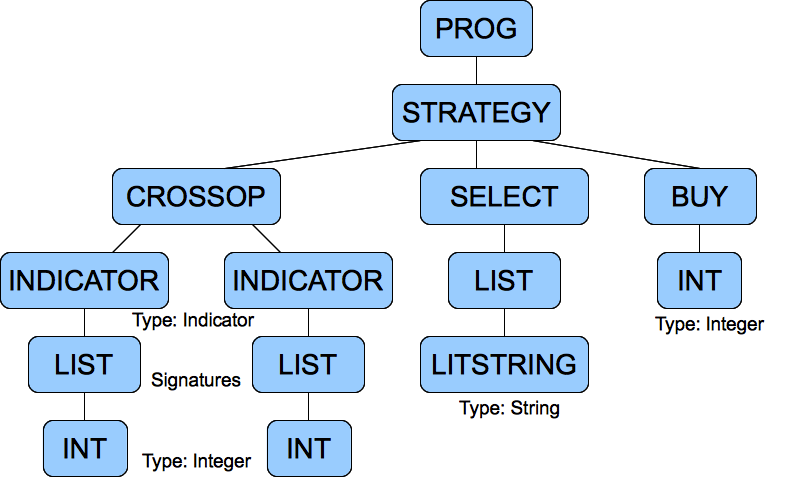 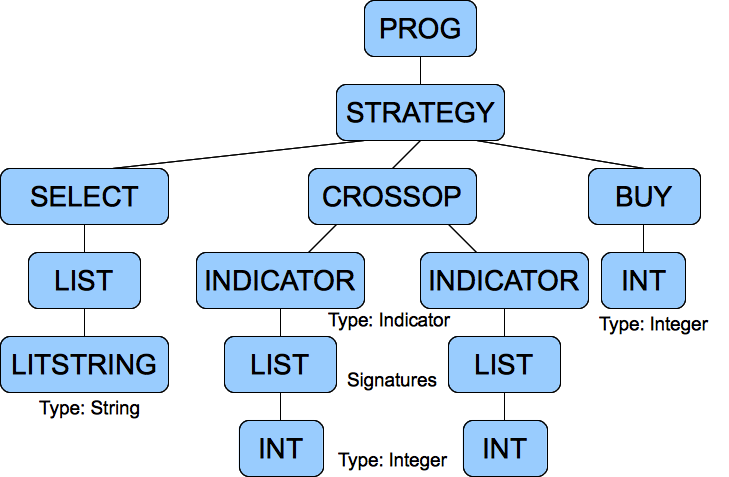 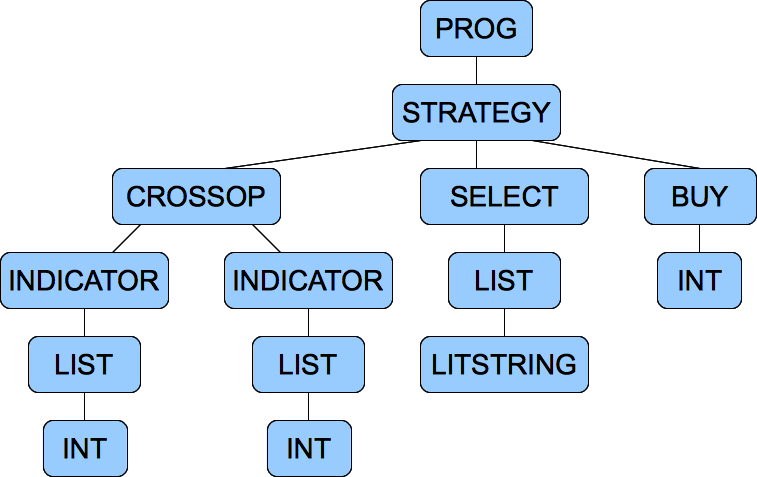 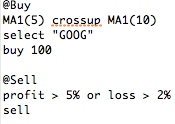 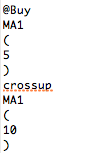 Lexer
Lexeme Stream
Parser
Syntax Tree
Semantic Anal.
Annotated Synt. Tree
Code Optimizer
Code Generator
GUI
Engine
Strategy
Data Source
Run-time
Library
Java Compiler
Executable
Computer Science, Columbia University
13
Outline
Introduction (Tsung-Kai)
Language Feature (Jie)
System Architecture (Fang)
Implementation and Integration (Ran)
Test Plan (Shao-chuan)
Demo
Computer Science, Columbia University
14
Software Development Environment
Simulation System 
Stock market simulation
Trading system simulation
Distributed Development
Google Code repository
Bug Tracking
Bug list
Sample bug
Meeting Log
Feature maintenance
Computer Science, Columbia University
15
Implementation
OS Platform
Languages and IDE
Eclipse
Multi-level Makefiles
 SVN
External Libraries
JFLEX
BYACC
Computer Science, Columbia University
16
System Integration
Integration within the translator
Integration across entire system
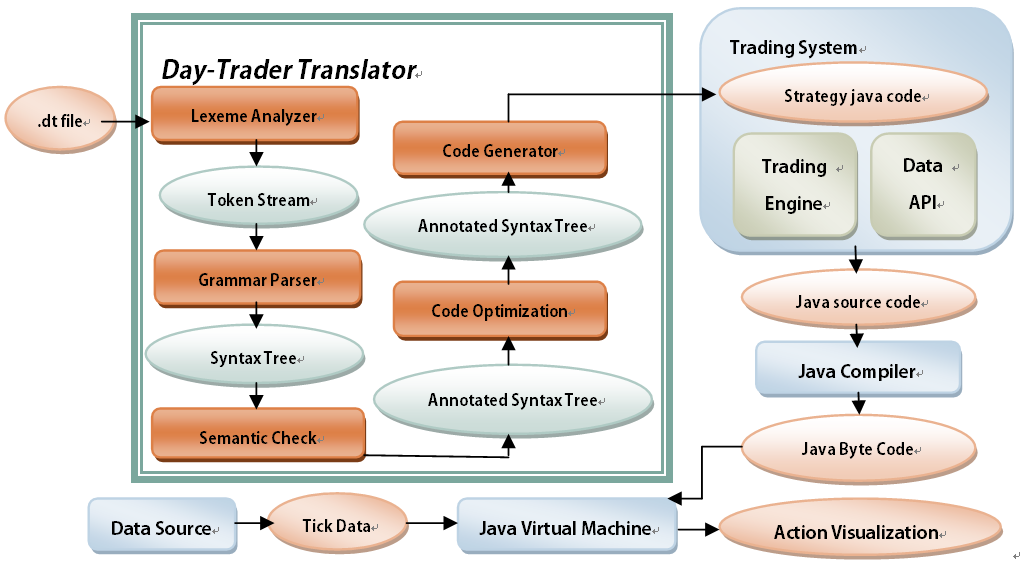 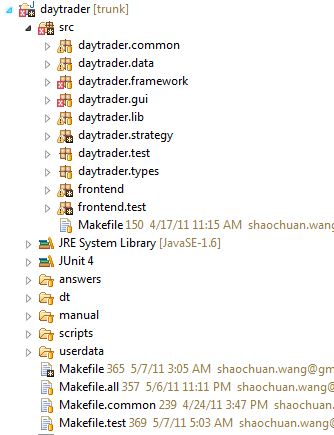 Computer Science, Columbia University
17
Outline
Introduction (Tsung-Kai)
Language Feature (Jie)
System Architecture (Fang)
Implementation and Integration (Ran)
Test Plan (Shao-chuan)
Demo
Computer Science, Columbia University
18
Test Plan: Agile Testing
Focus on working software
Test script before commit the code
Responding to changes
Pair/triple programming weekly
Hierarchical test framework:
Unit test/Regression test
System test
Tools:
Junit/Makefile script/Bash script
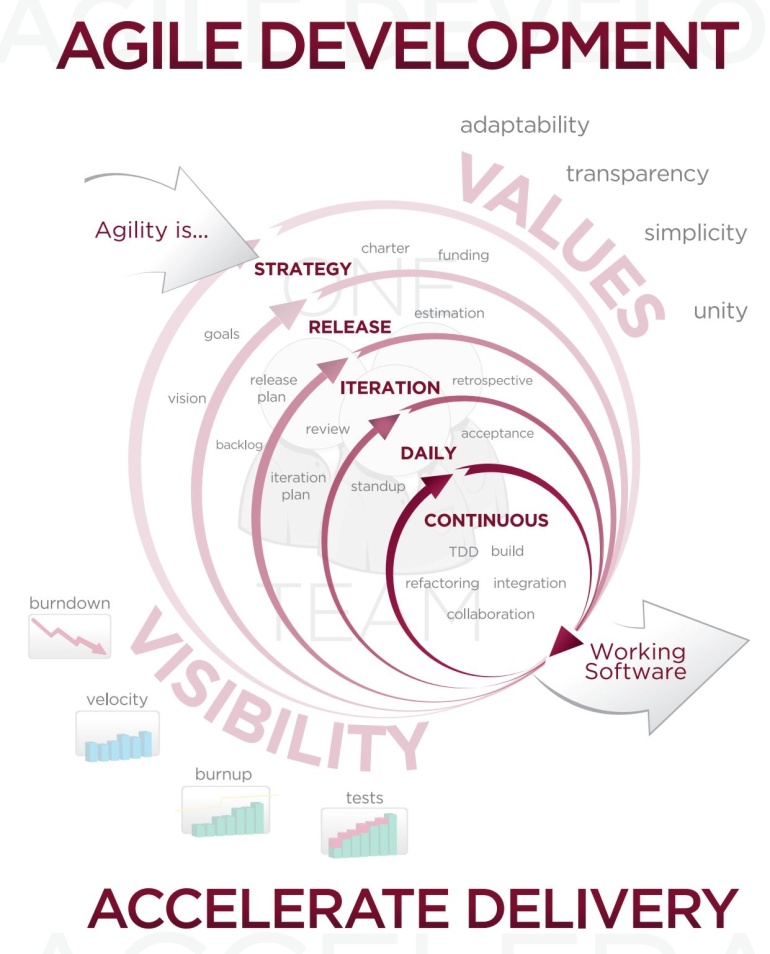 Computer Science, Columbia University
19
Unit tests/Regression Test
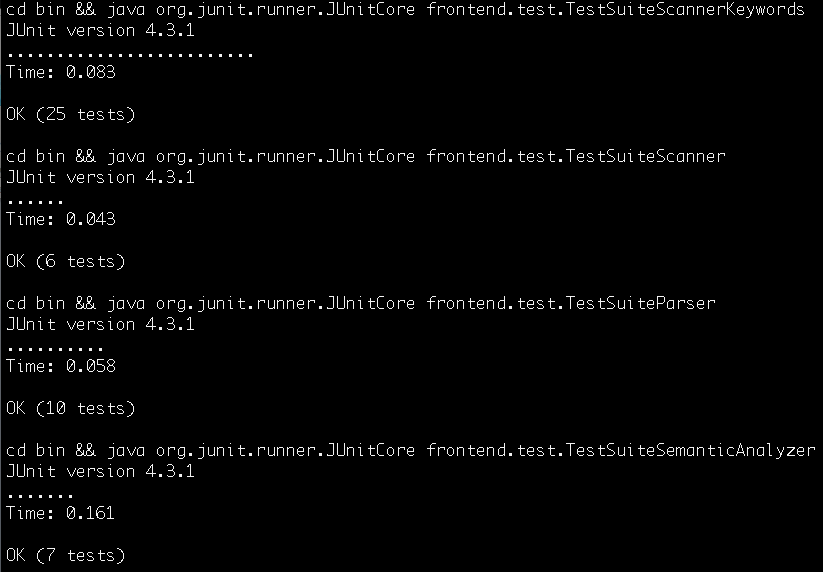 Screenshot
Computer Science, Columbia University
20
Snapshots on test case (1/2)
ParserSyntaxErrorTest.java
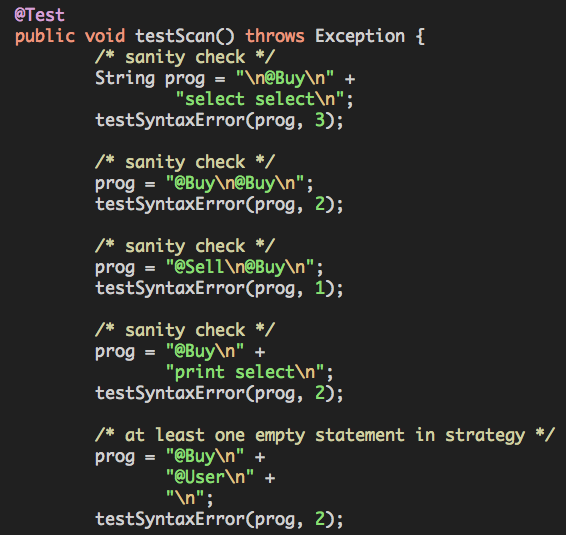 Check if the syntax errors are issued correctly
Also check the line number.
Computer Science, Columbia University
21
Snapshots on test case (2/2)
TypeCheckNameConflictionTest.java
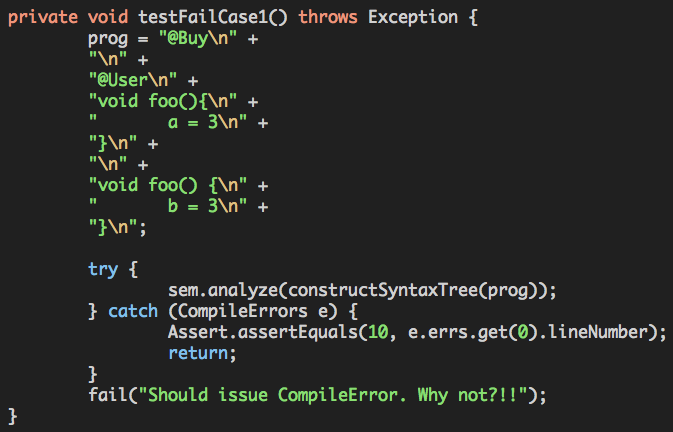 Multiple definitions of the same function names
Computer Science, Columbia University
22
System Test Screenshot
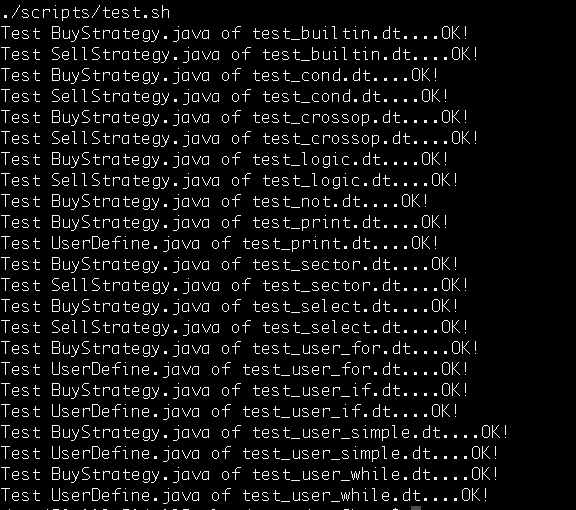 Generate the compiled java sources codes.
Diff with the “answers”.
Computer Science, Columbia University
23
Outline
Introduction (Tsung-Kai)
Language Feature (Jie)
System Architecture (Fang)
Implementation and Integration (Ran)
Test Plan (Shao-chuan)
Demo
Computer Science, Columbia University
24
Q & A
Thanks!
Computer Science, Columbia University
25